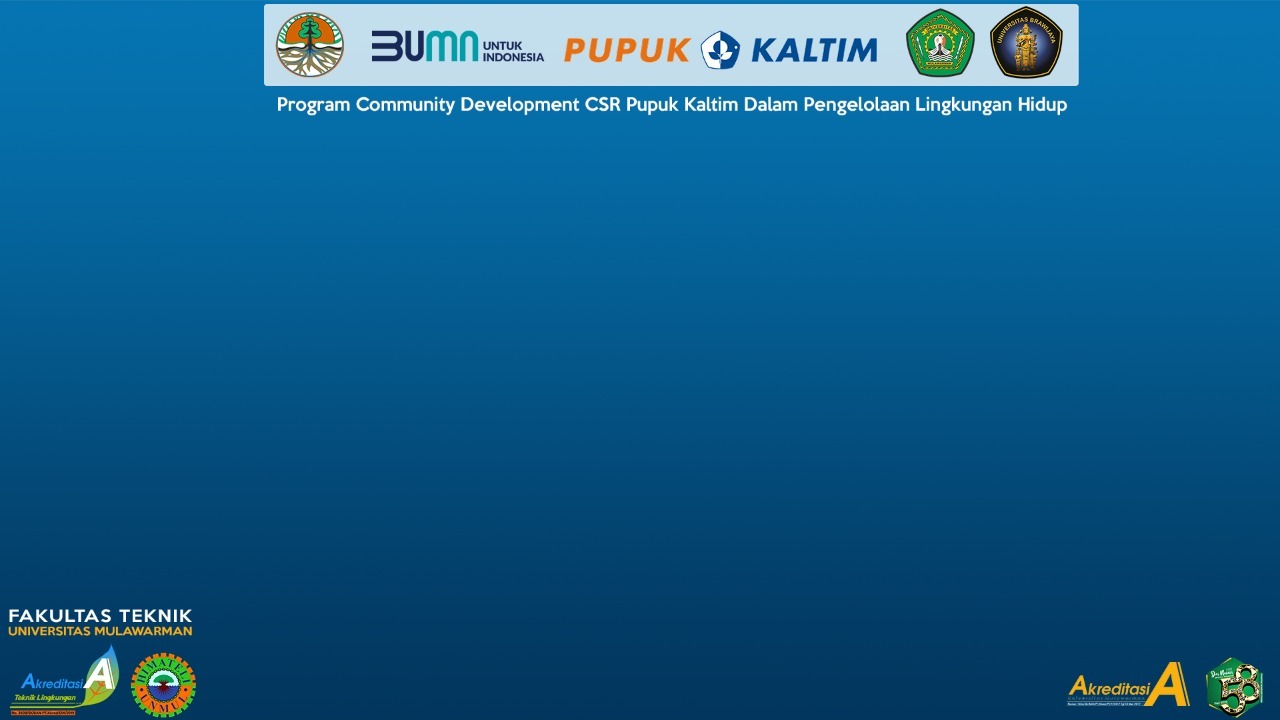 Pemanfaatan Larva Black Soldier Fly (BSF)
Dalam Biokonversi Sampah Kota 
di TSPT Bessai Berinta, Bontang

Abdul Kahar
Fakultas Teknik Universitas Mulawarman

 Disampaikan pada acara Webinar Nasional "Program Community Development CSR Pupuk Kaltim dalam Pengelolaan Lingkungan" Rabu, 02 Agustus 2020
Kerjasama FAKULTAS TEKNIK UNIVERSITAS MULAWARMAN, KLHK RI & PT. PUPUK KALTIM
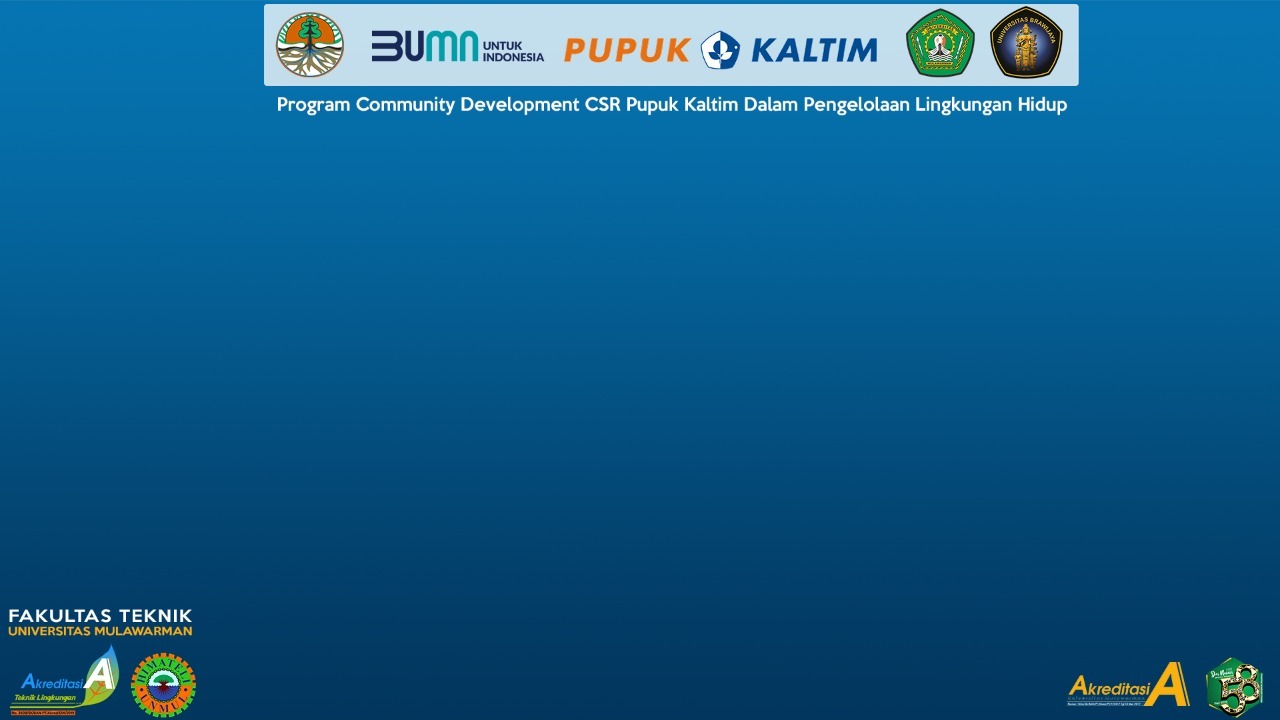 Black Soldier Fly (Hermetia illucens L.)
Larva BSF mampu mencerna sekaligus mengurangi massa limbah organik sebanyak 35 – 45% massa limbah (Diener dkk, 2009).
Larva BSF dapat hidup, tumbuh dan berkembang biak pada media organik, seperti kotoran sapi, kotoran babi, kotoran ayam, sampah buah dan limbah organik lainnya (Wardhana, 2016). 
Larva BSF mampu mengurangi limbah hingga 58% dan menurunkan konsentrasi nitrogen di kandang (Sheppard et al., 2002); juga mampu mengurai hingga 68% sampah padat perkotaan, 50% kotoran ayam, 39% kotoran babi dan 25% campuran kotoran ayam dan sapi (Myers et al., 2008).
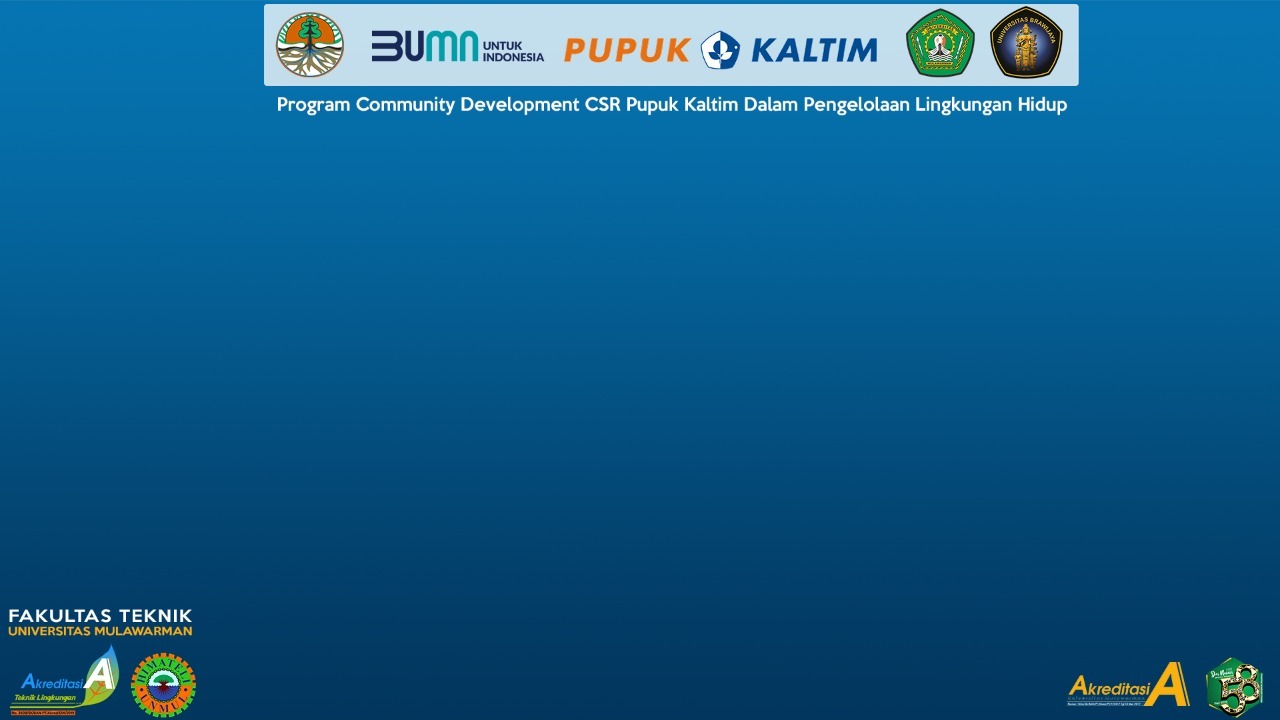 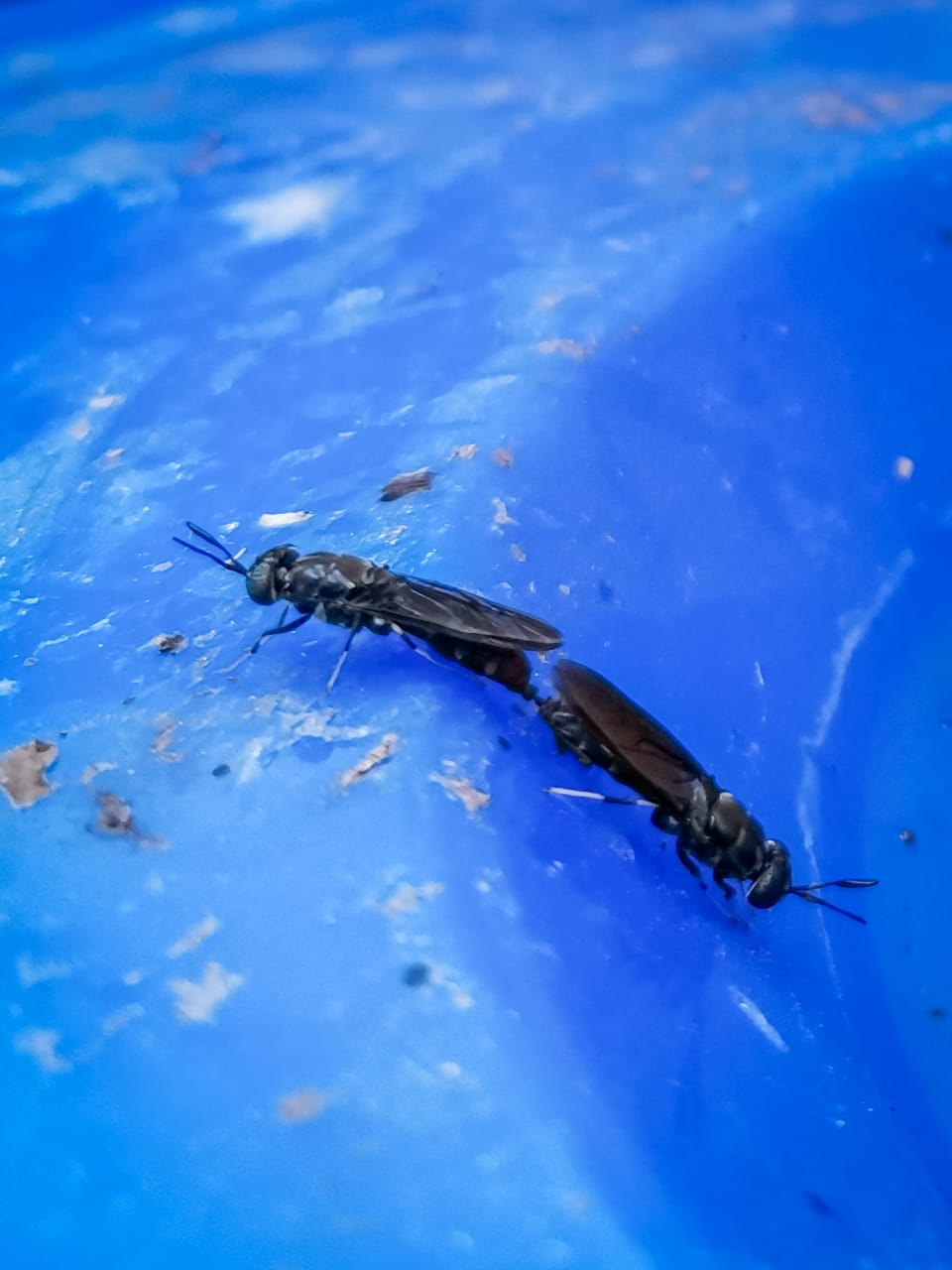 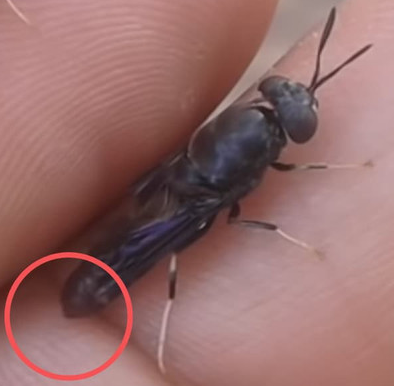 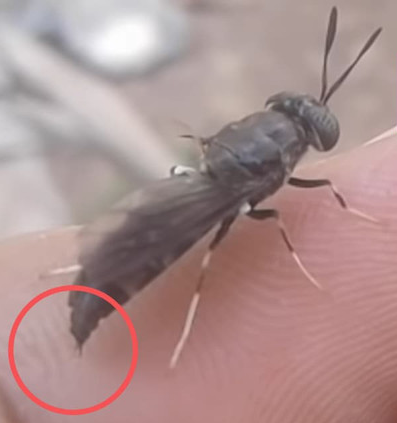 Gambar 1. Lalat BSF Jantan (kiri) dan Betina (kanan)
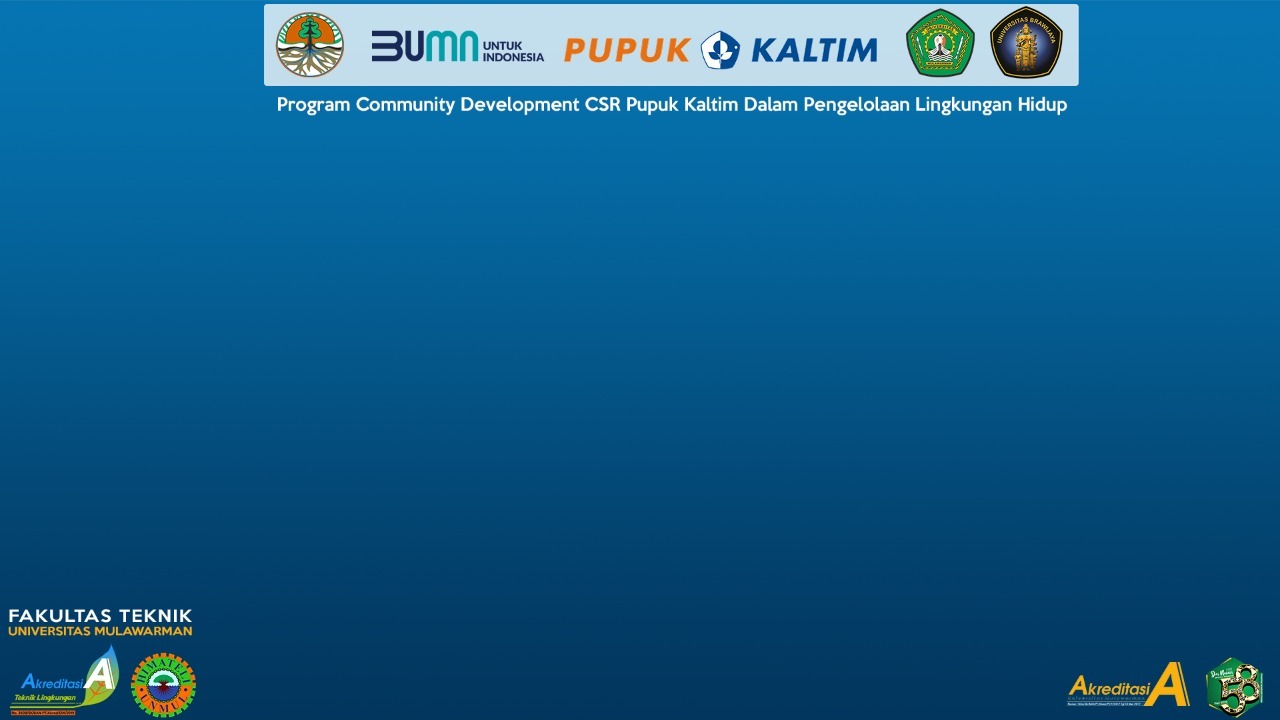 Life Cycle BSF
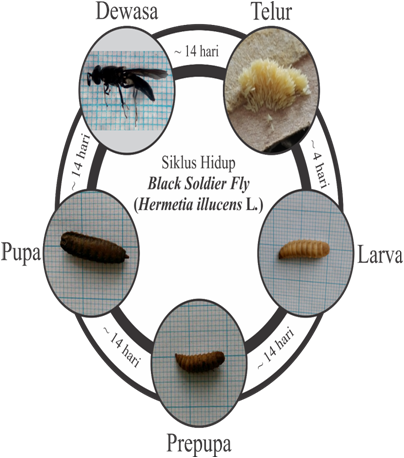 Lingkungan optimal: 
Suhu 27 – 37ºC
Kelembapan 60 – 90 %
Sinar matahari langsung
Jumlah Hari - Daur Hidup Lalat BSF
Lalat :  5 – 8 hari
Telur :  2 – 4 hari
Maggot :  2 – 3 minggu
Pupa :  7 hari
Prepupa :  7 hari
Total siklus hidup  lalat BSF antara 40 sd 44 hari. Perhatikan dengan baik  jumlah hari nya.
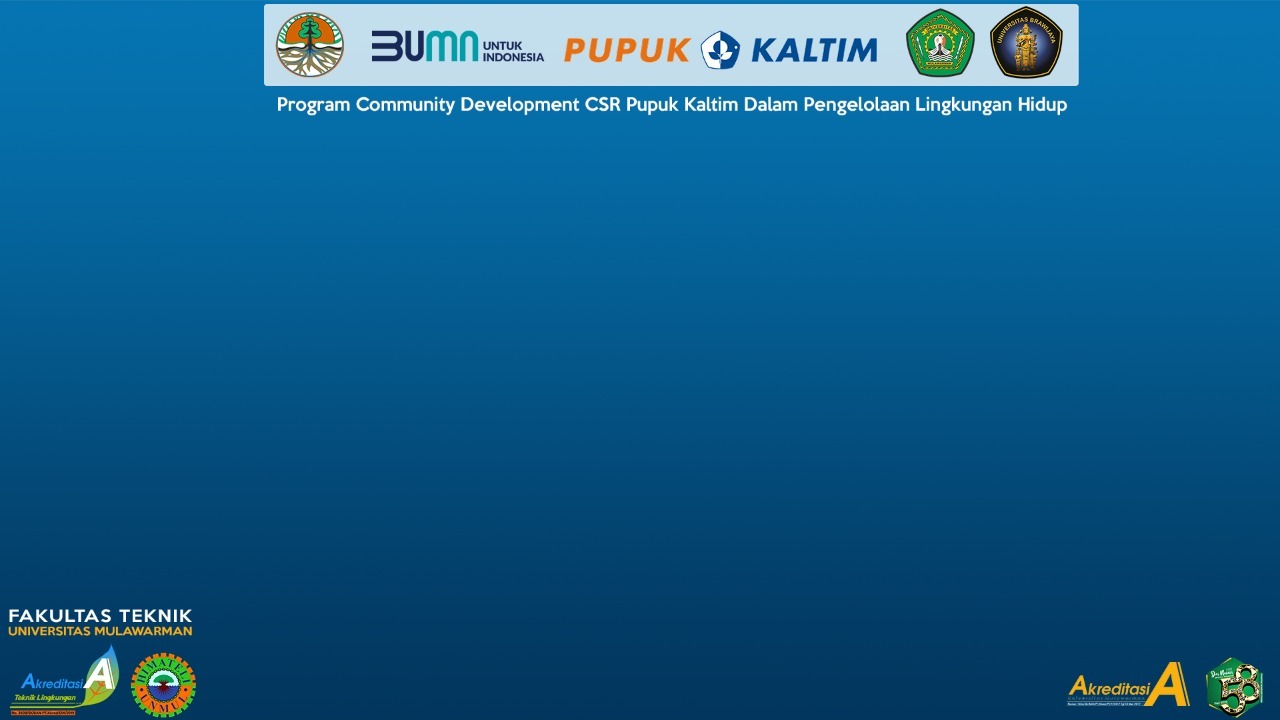 Fasilitas yang Diperlukan
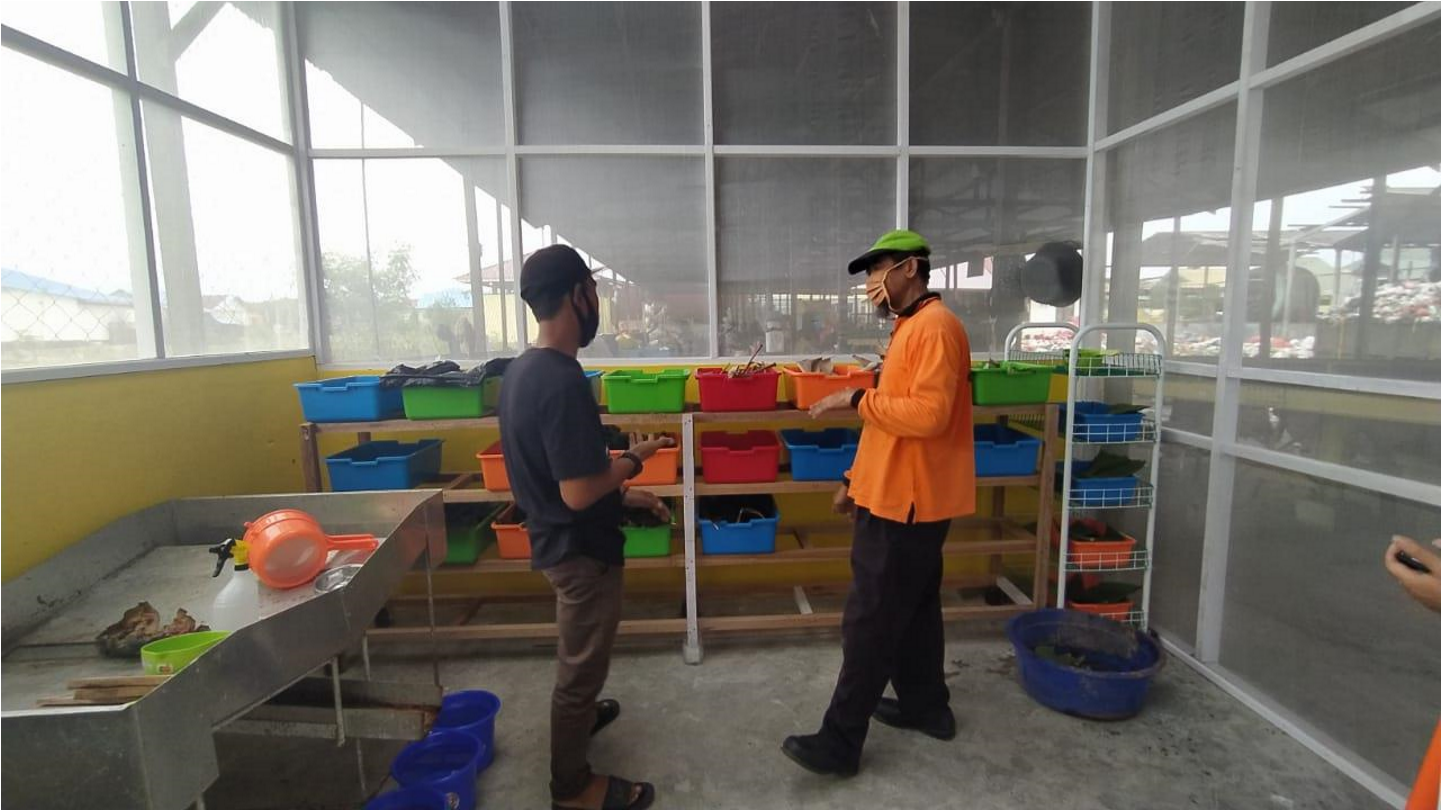 Kandang : Tempat lalat dewasa hidup
Syarat :- Kelembapan > 75%
- Suhu 28 - 30° C
- Mendapatkan sinar matahari
- Tersedia tempat bertelur (kayu)
Fasilitas yang Diperlukan
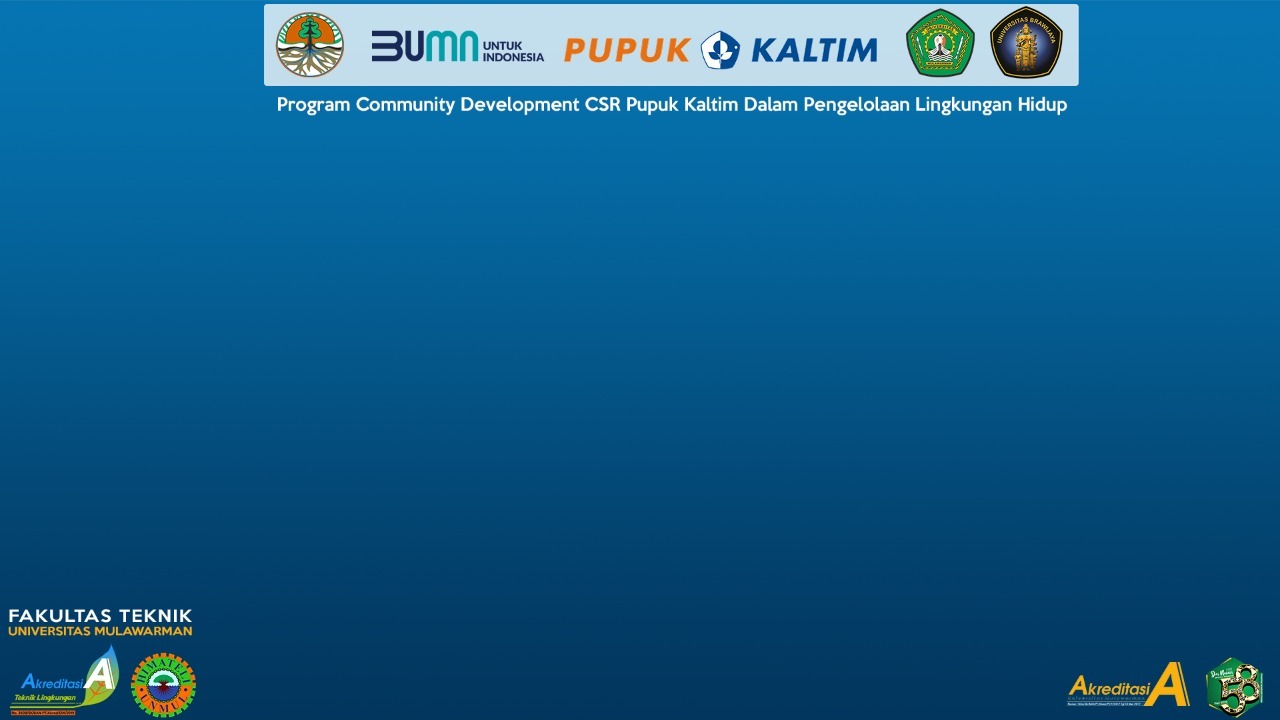 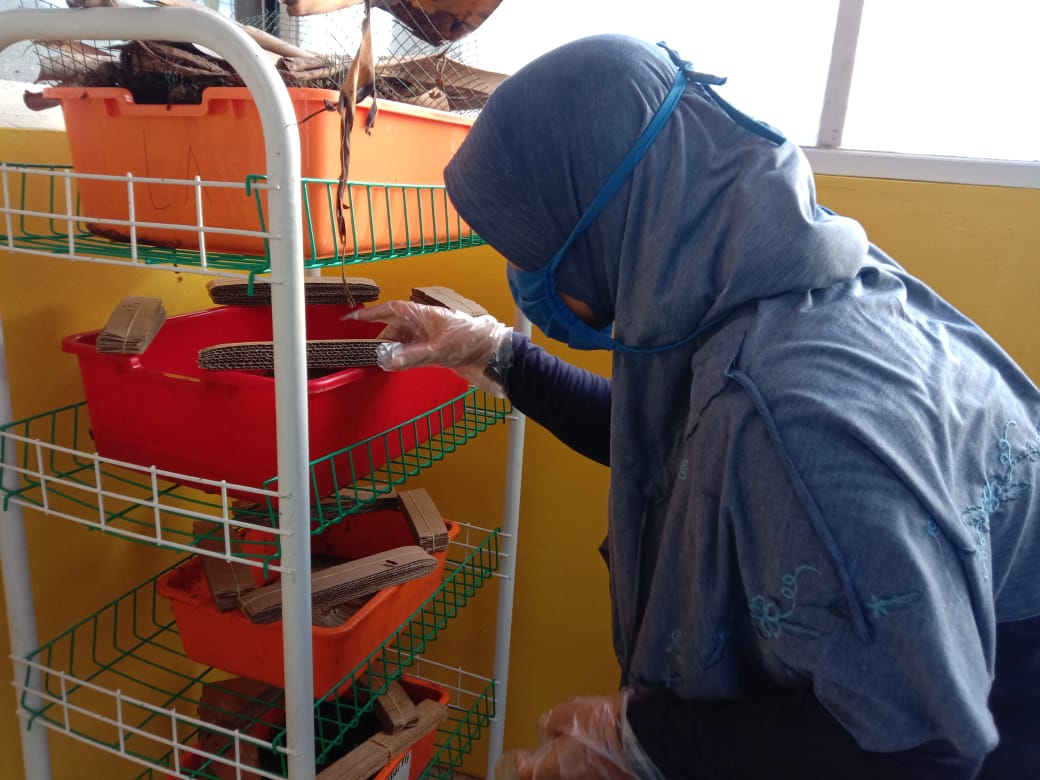 Bioreaktor: Tempat larva memproses limbah organik.
Syarat :- Kadar air pakan 40-70%
- Suhu 25 - 35° C
- Ketinggian substrat 5 cm
Penetasan telur-telur bsf
Fasilitas yang Diperlukan
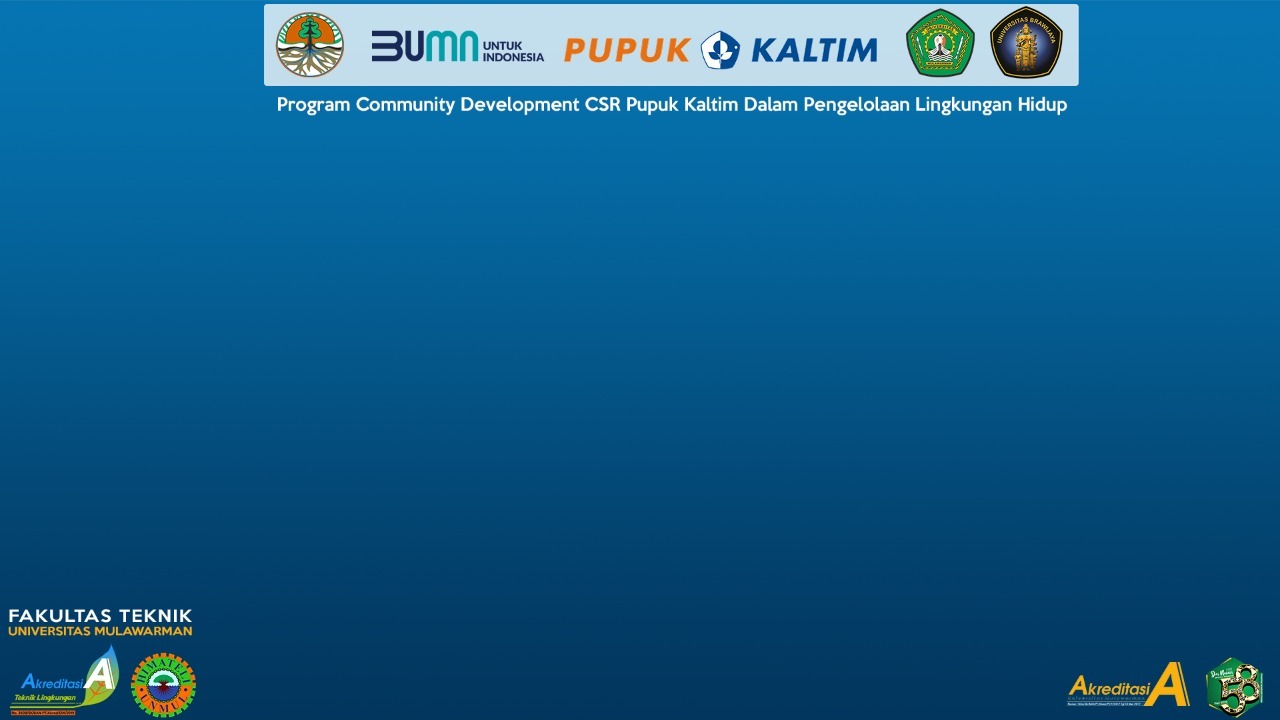 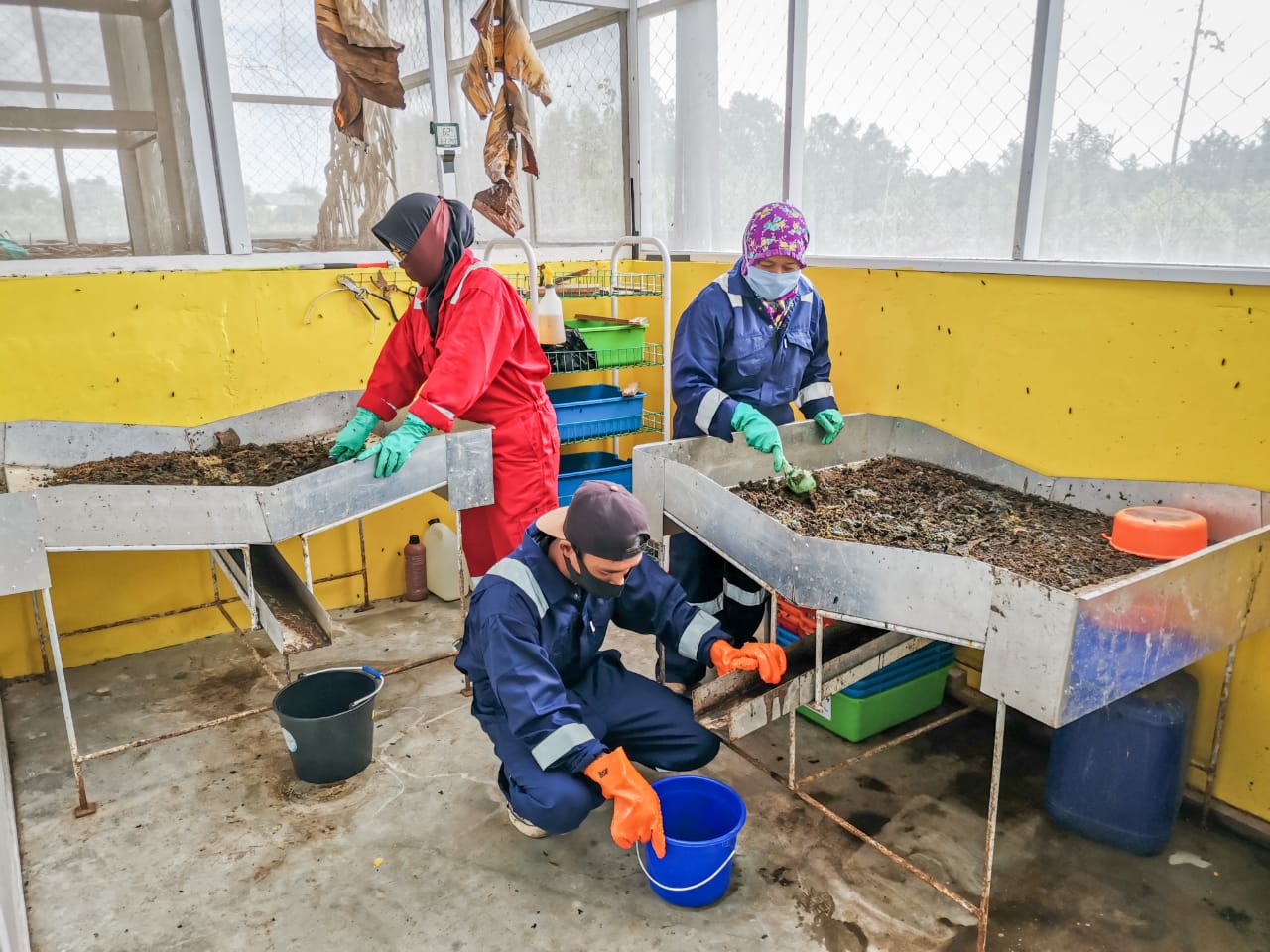 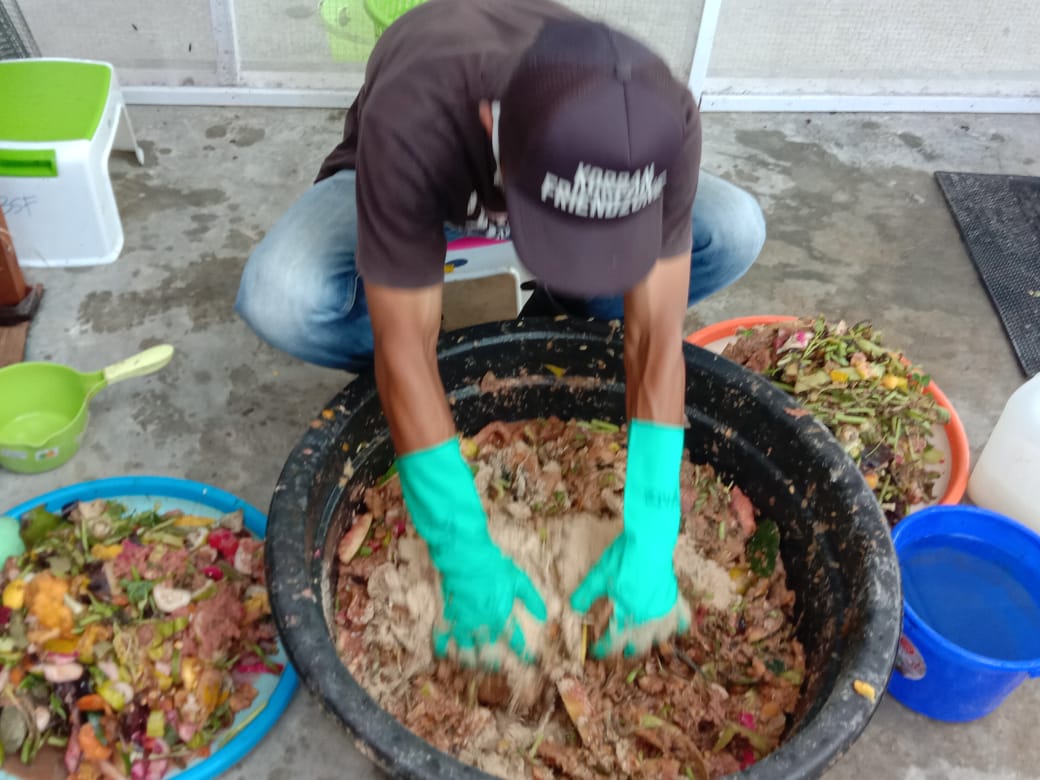 Fasilitas yang Diperlukan
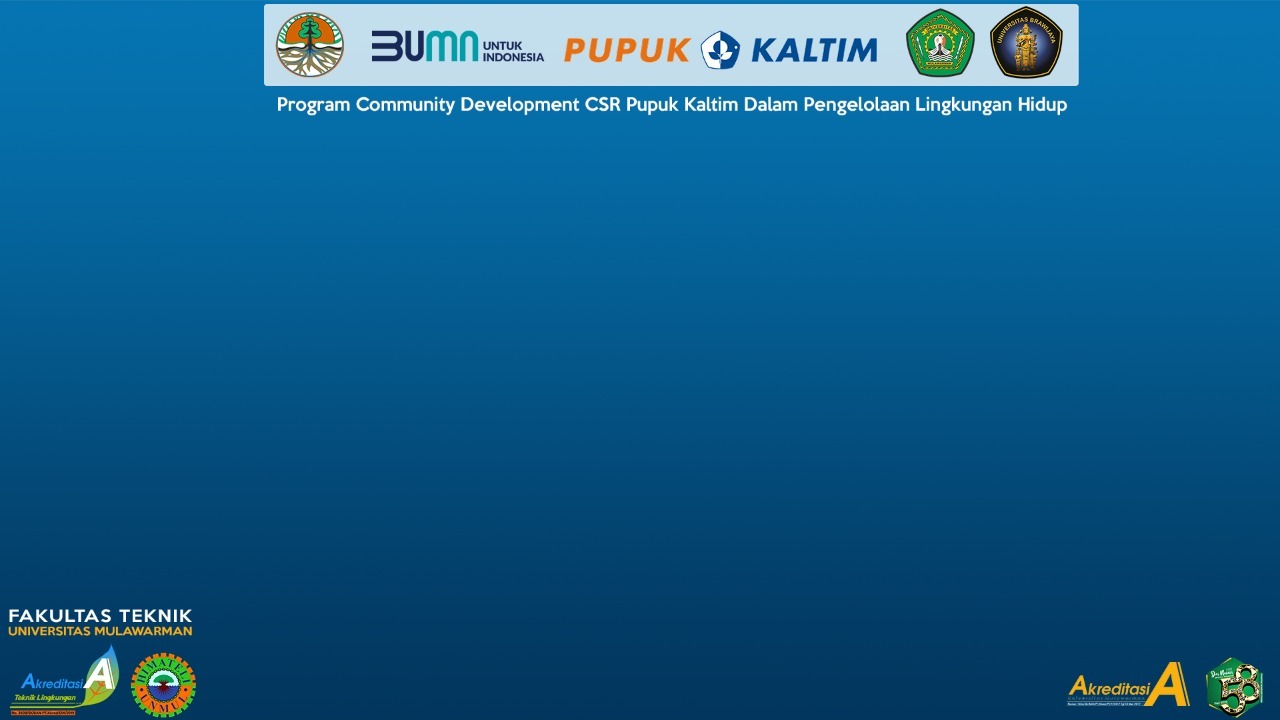 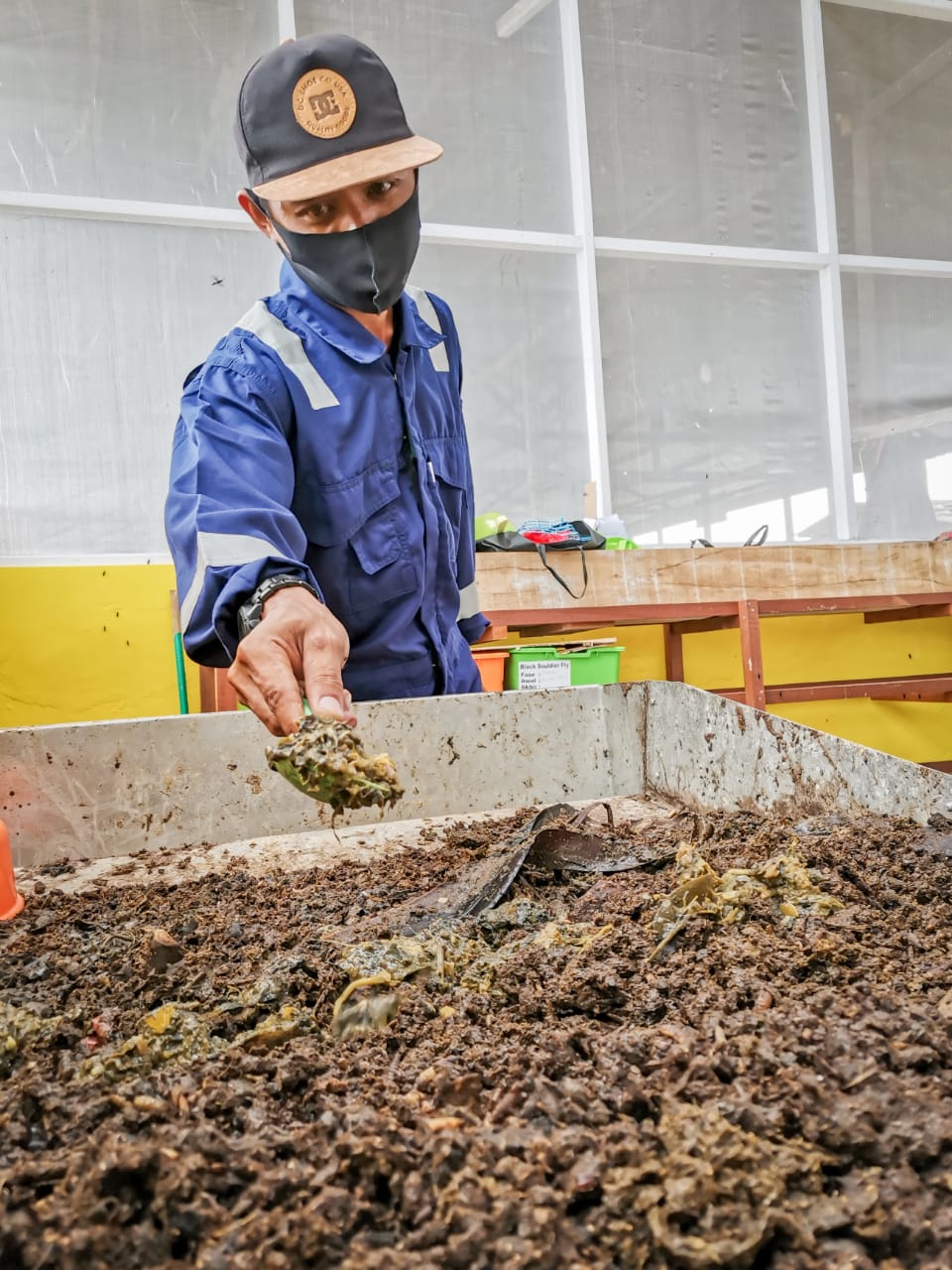 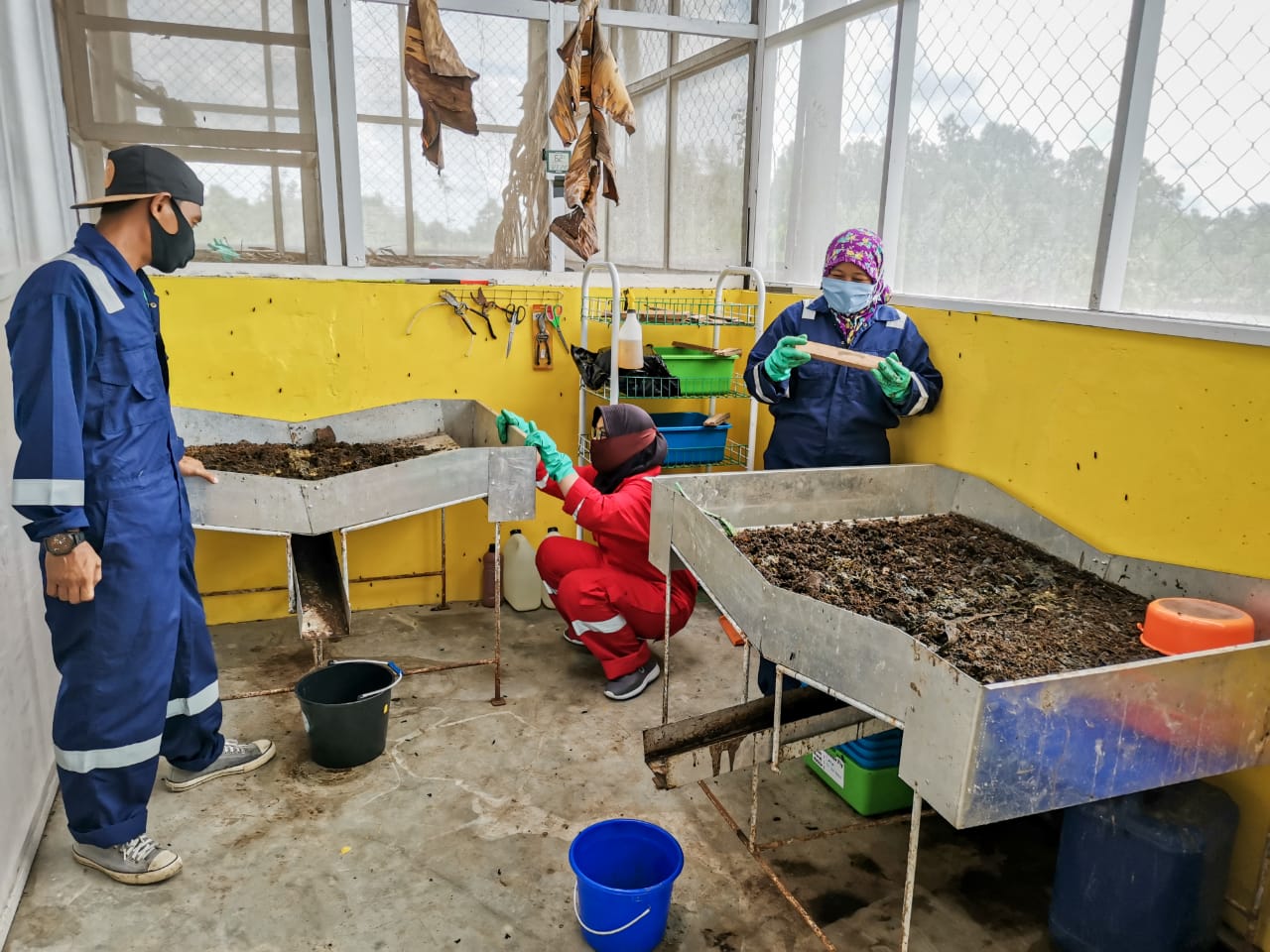 Fasilitas yang Diperlukan
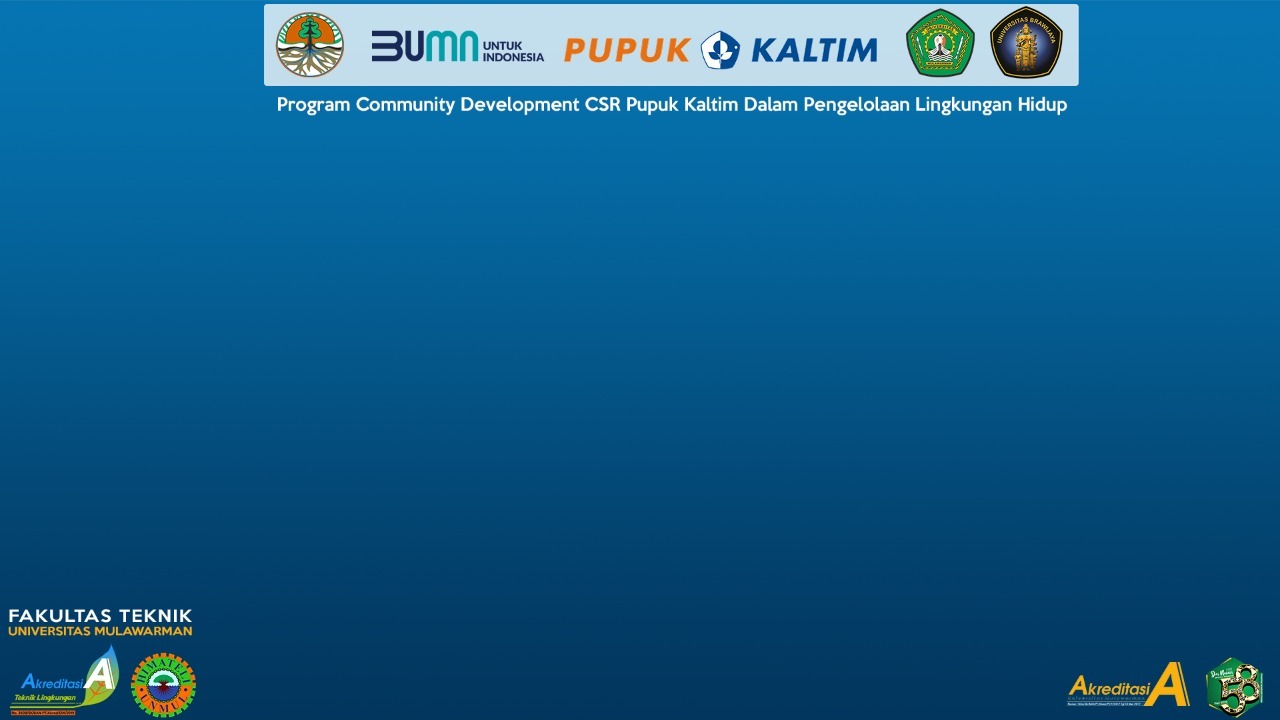 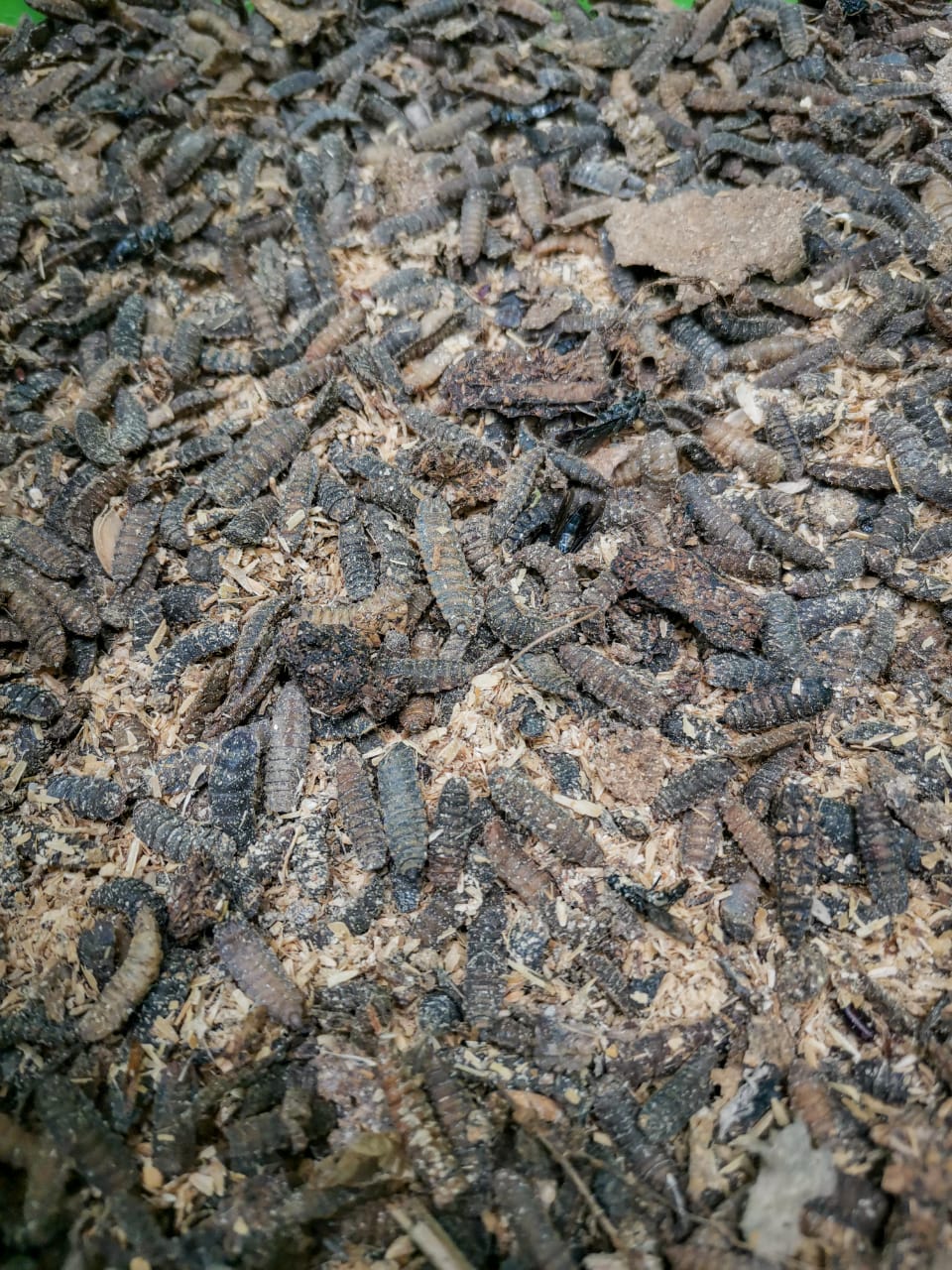 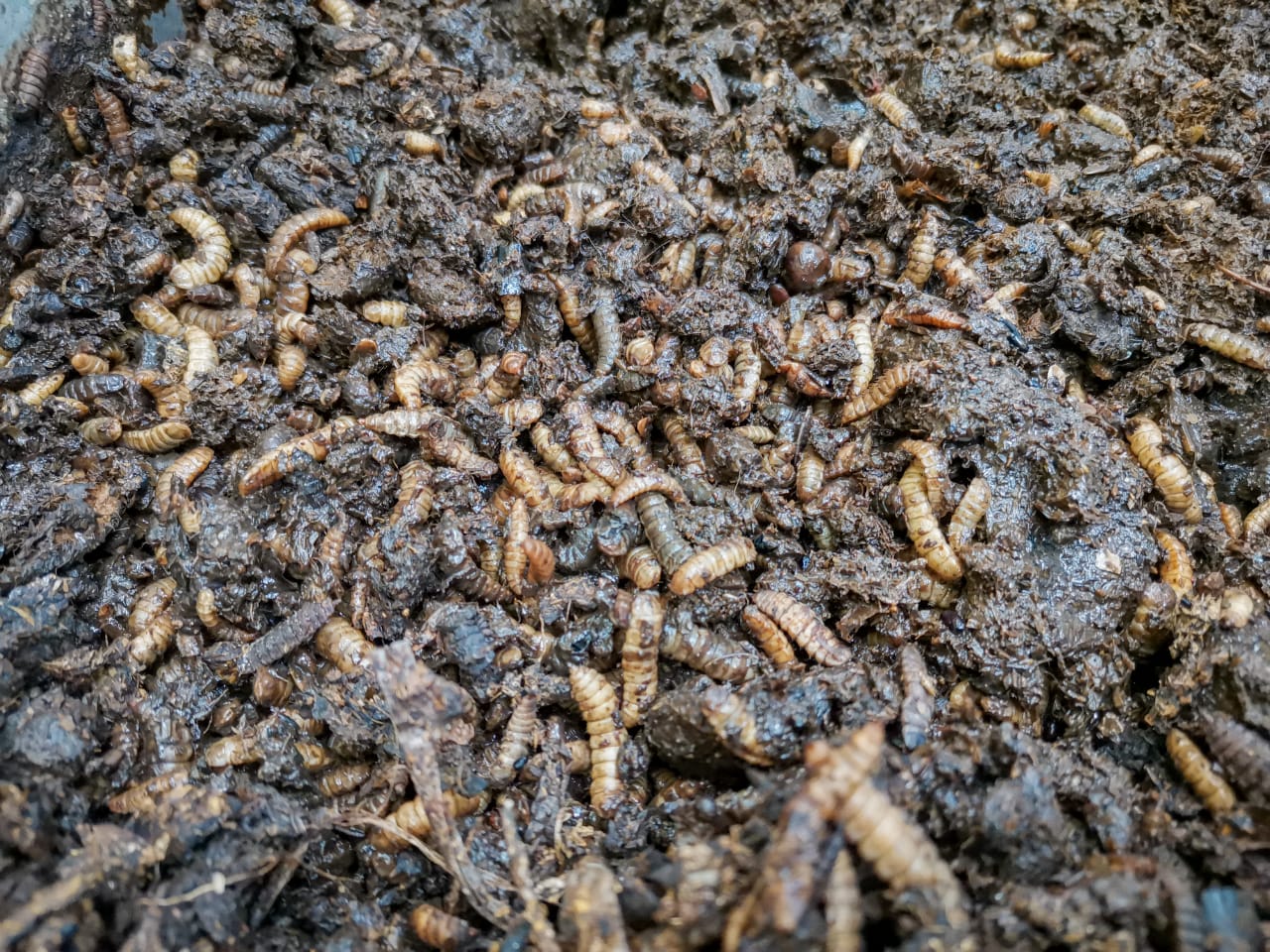 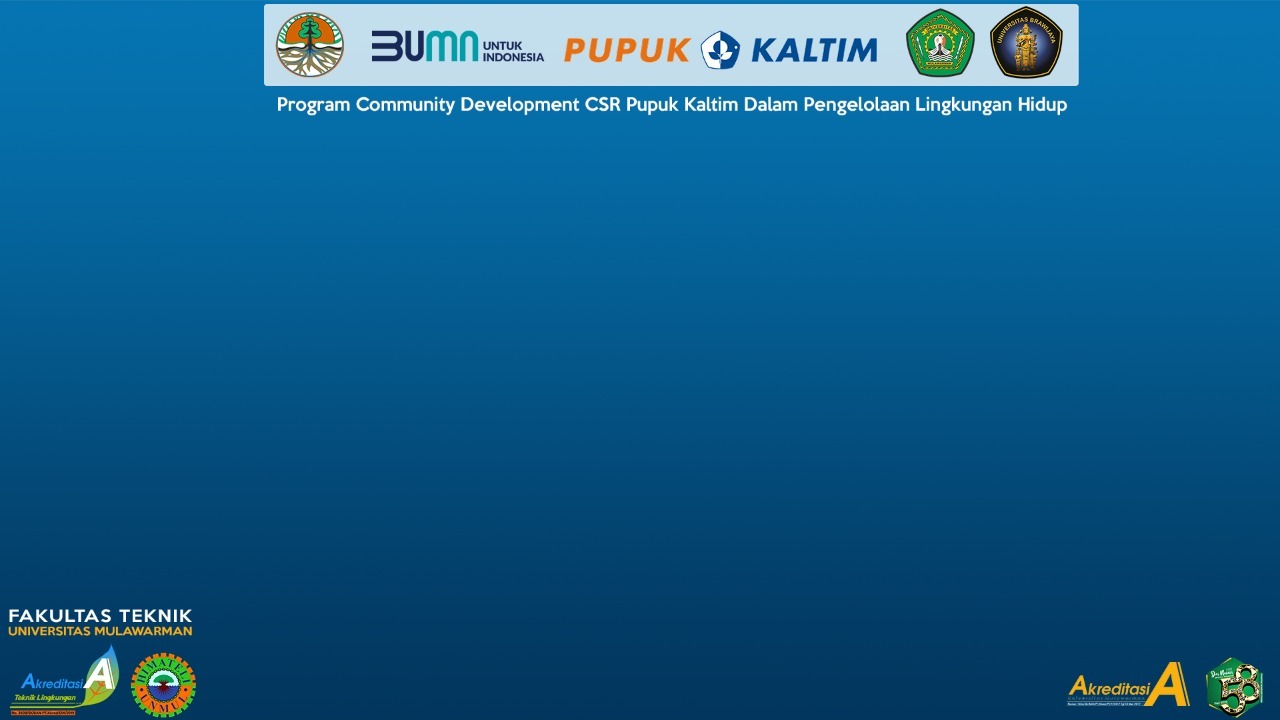 Produk pengolahan sampah kota dengan Larva BSF
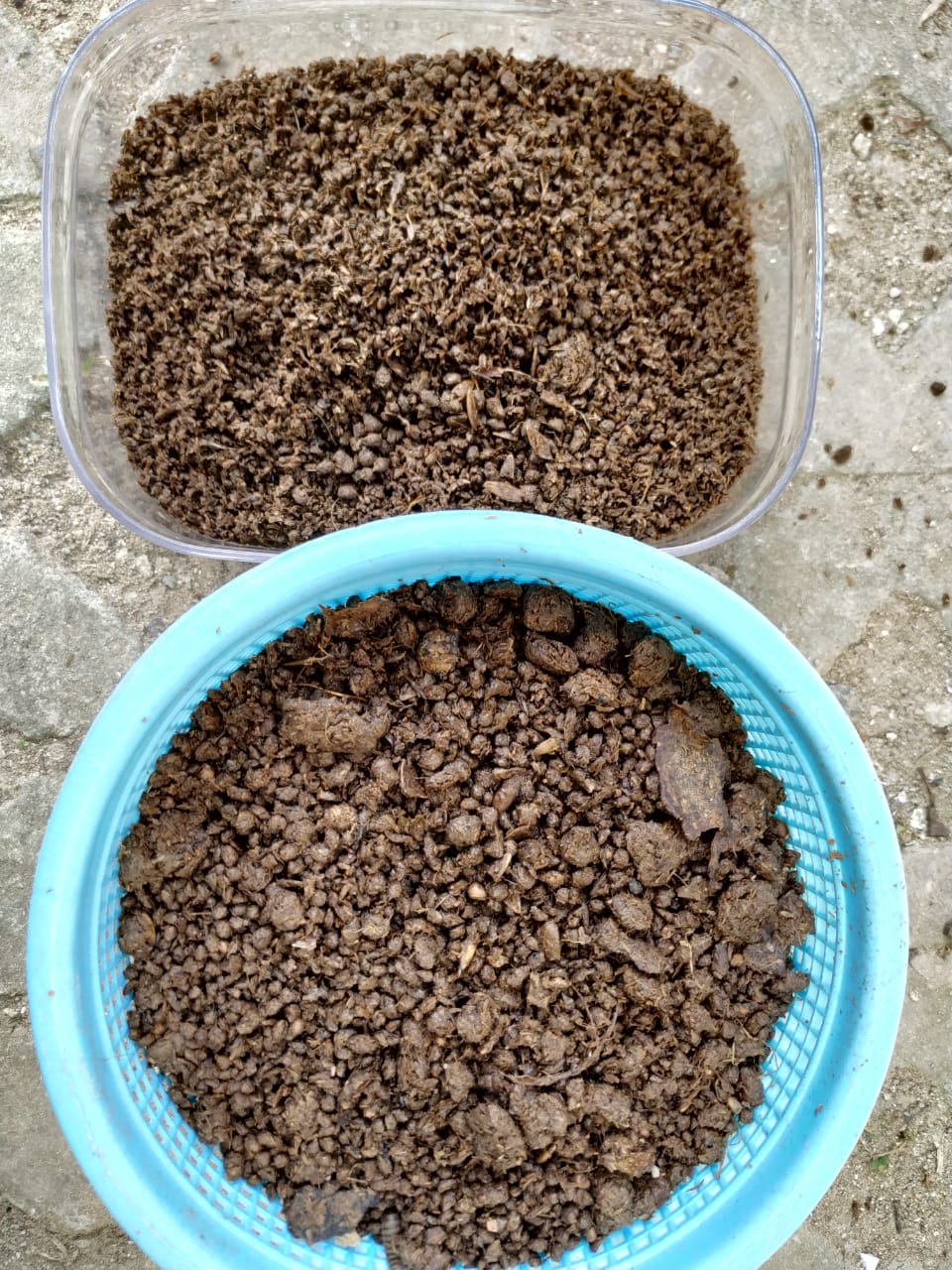 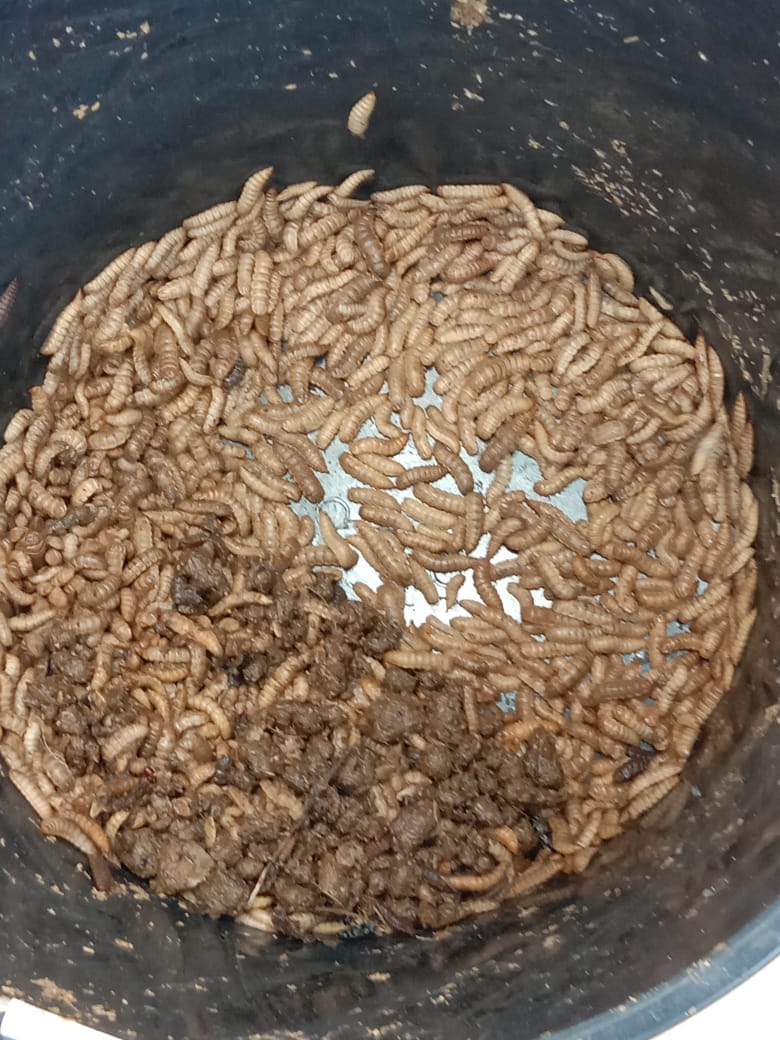 Larva BSF (maggot)
Pupuk Organik padat
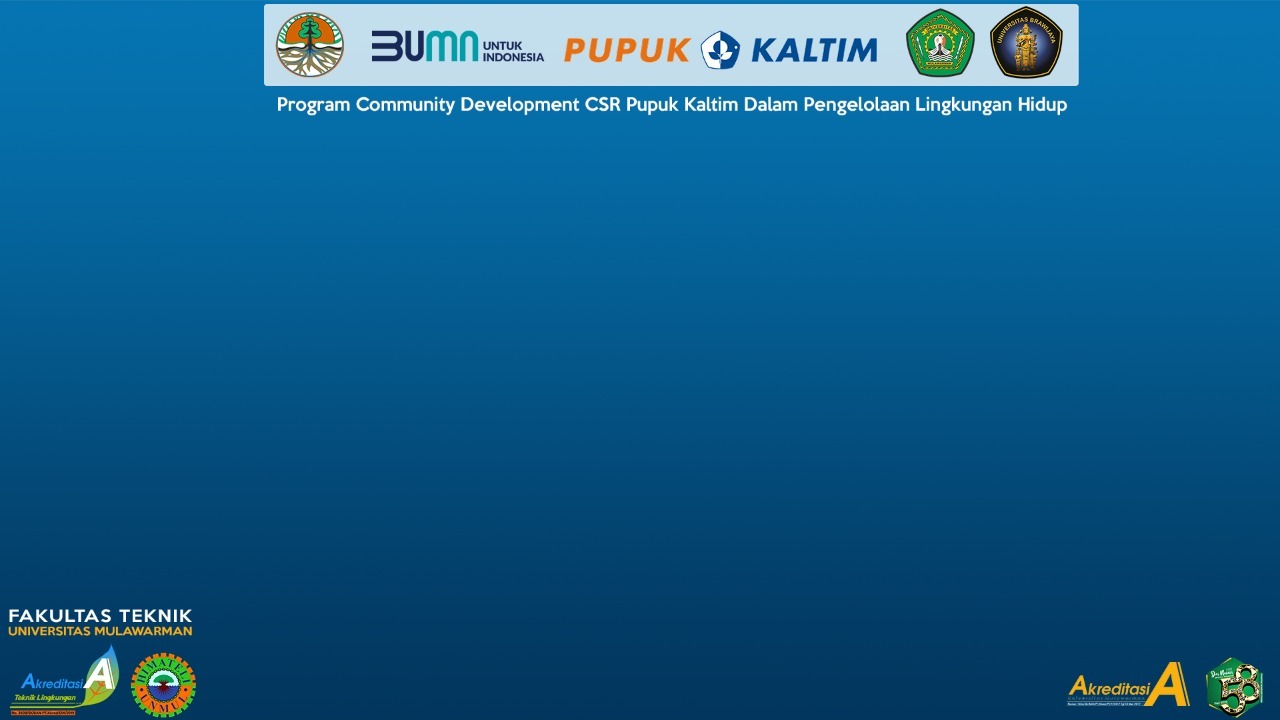 Produk pengolahan sampah kota dengan Larva BSF
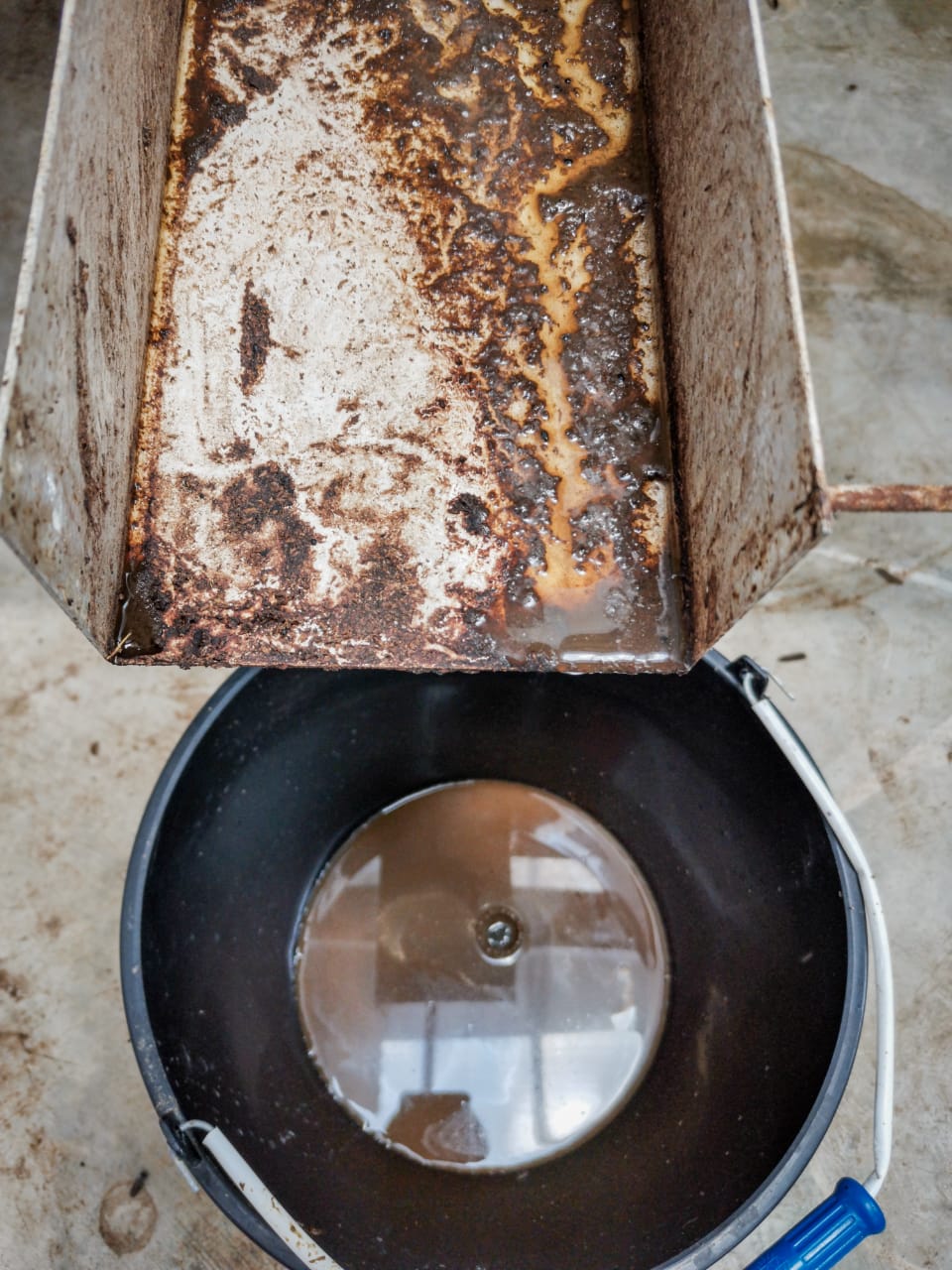 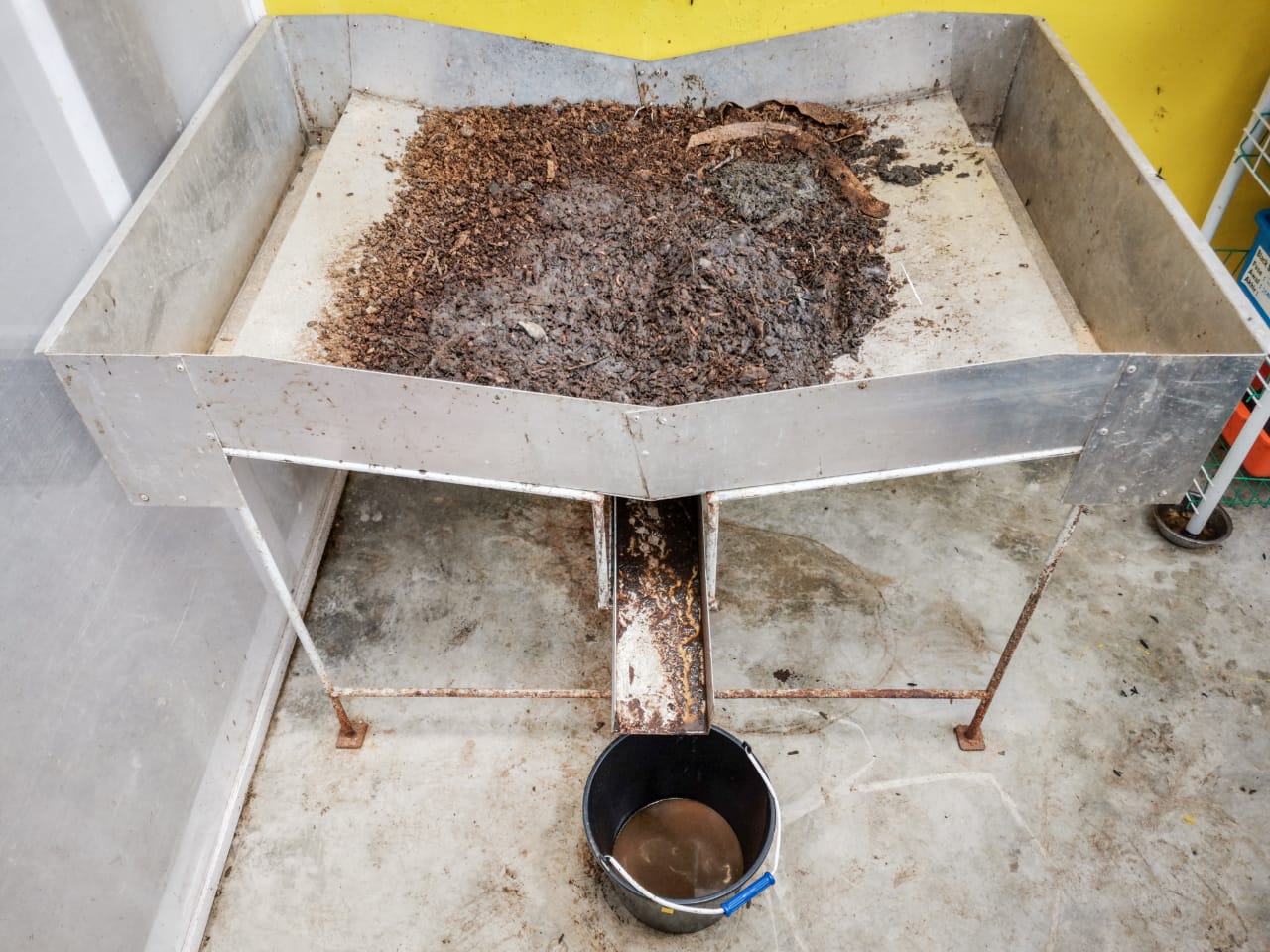 Pupuk Organik Cair
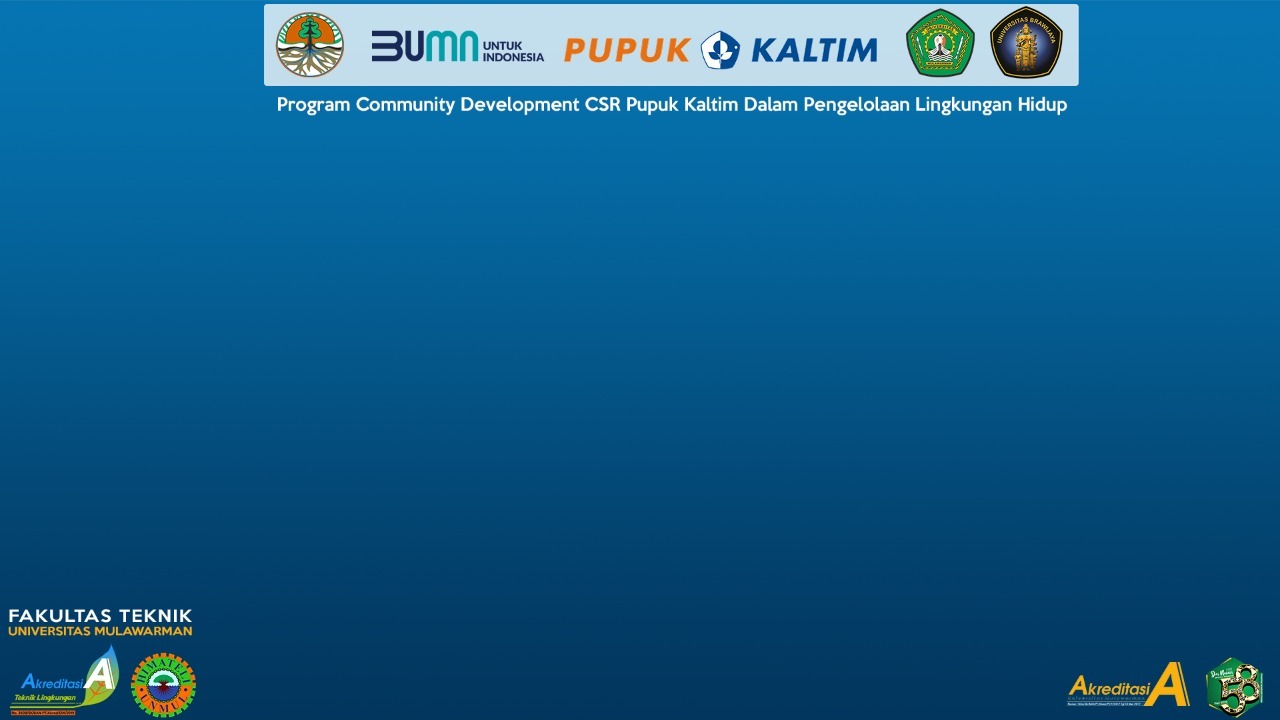 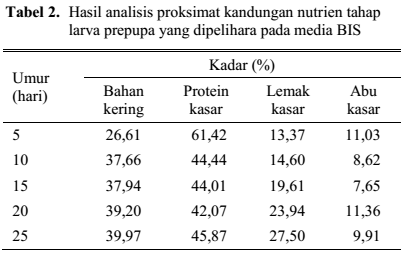 Sumber: Rachmawati et al., 2010
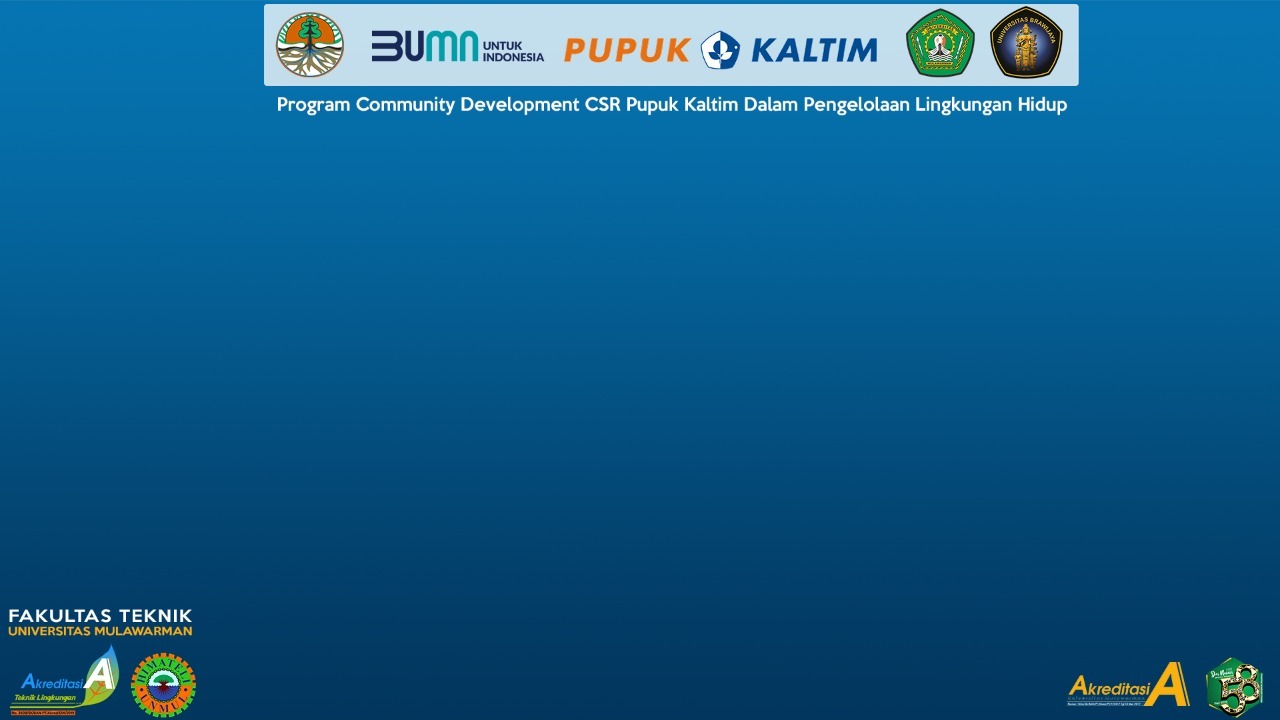 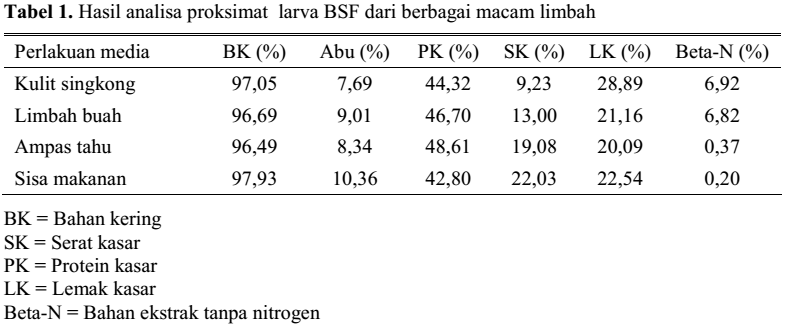 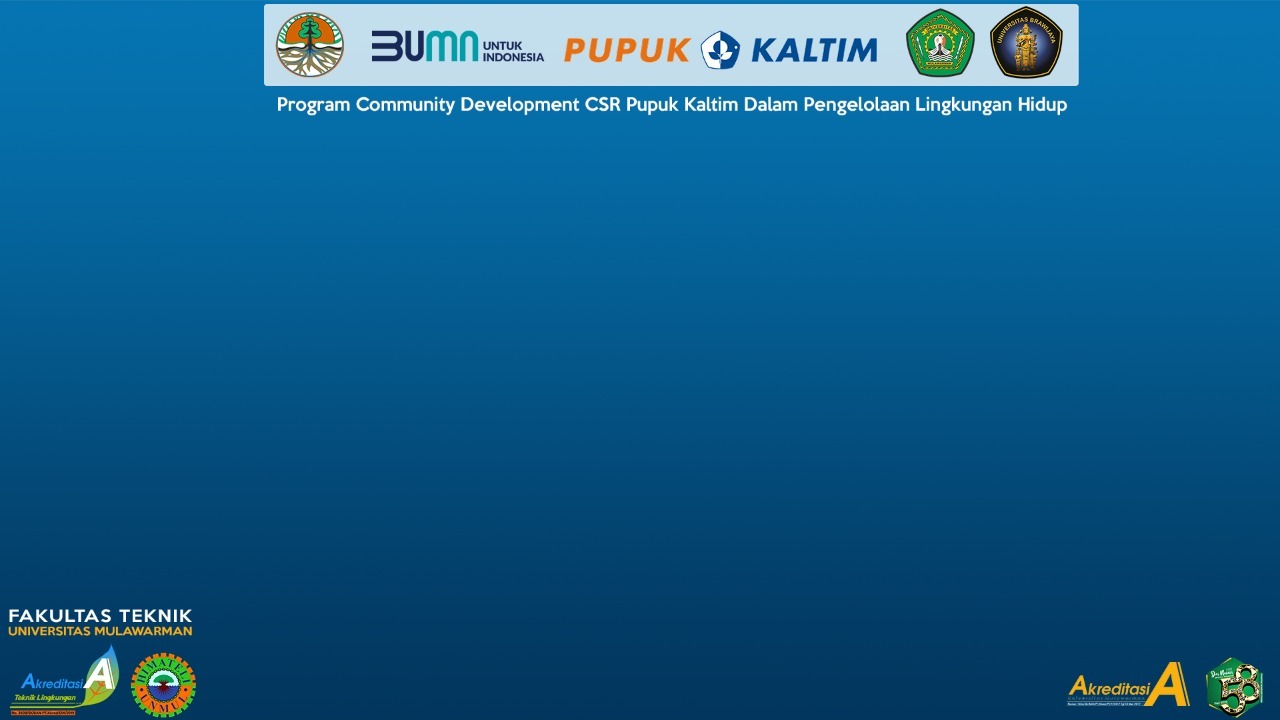 Tabel 1. Standar Kualitas Kompos Sampah Organik Domestik
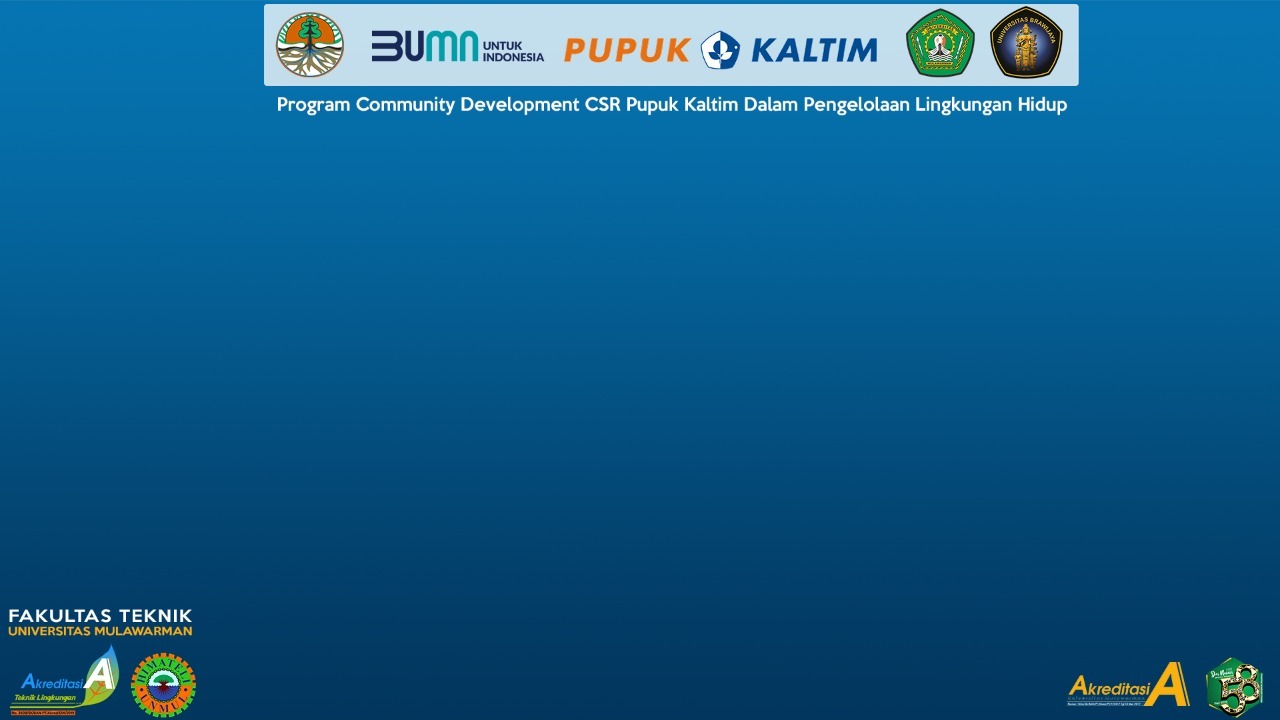 Tabel 2. Uji kualitas Pupuk Organik Cair (POC)
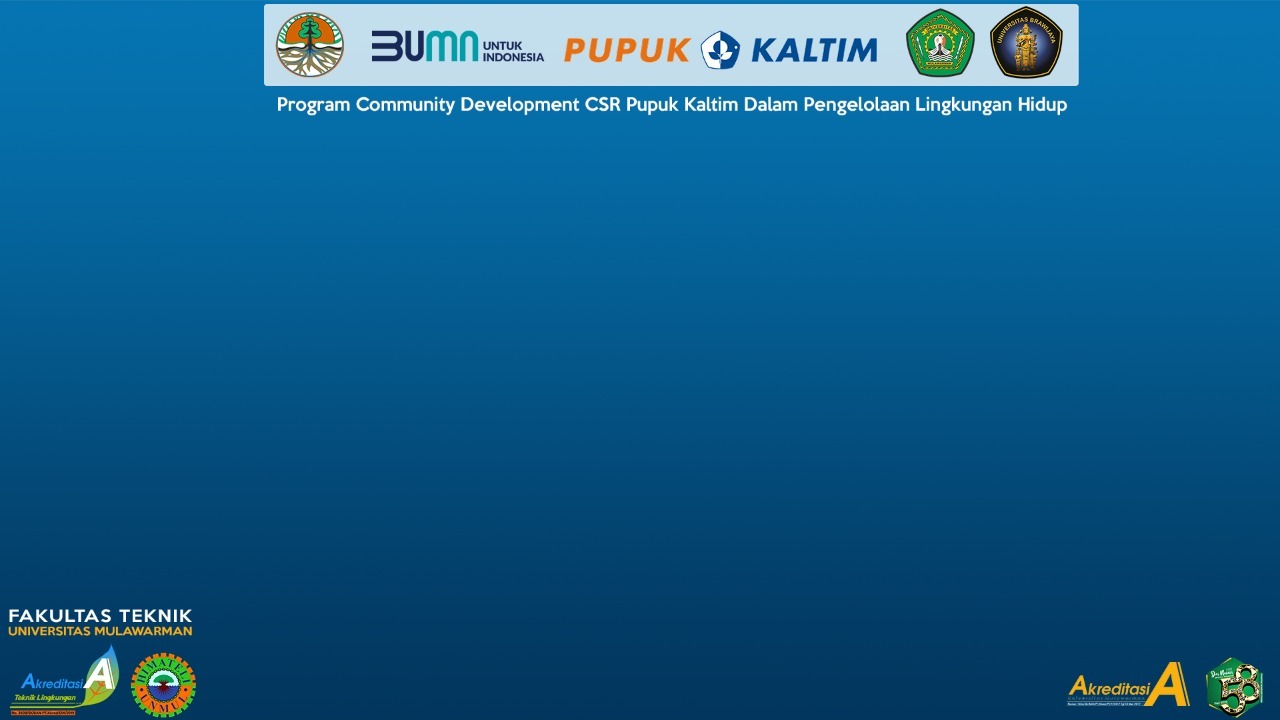 Produk2:
Kandungan larva BSF
Protein 28.6 – 55.2 % : Sumber Protein Alternatif untuk Pakan Ternak
Lemak 18.9 – 28.3 %
Kadar abu 1 – 16.6 %
Dapat dimanfaatkan sebagai
Pakan Ikan
Pakan Ayam
Lindi: pupuk organic cair
Kompos: pupuk organic padat
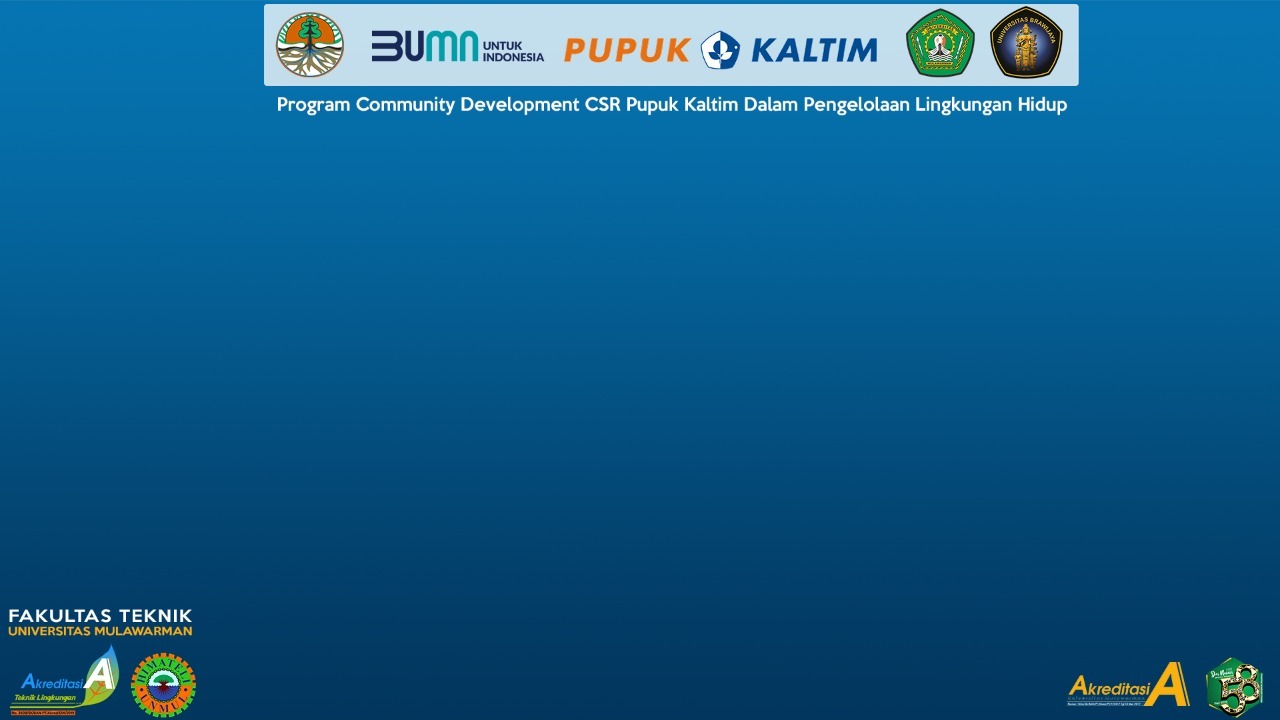 Ucapan Terima Kasih

Terima kasih yang tak terhingga kami haturkan pada Departemen Corporate Social Responsibility (CSR) PT. Pupuk Kaltim (PKT) Bontang yang telah membiayai penelitian ini dan Tempat Pengelolaan Sampah Terpadu (TPST) Bessai Berinta Bontang yang telah membantu terlaksananya seluruh kegiatan ini.
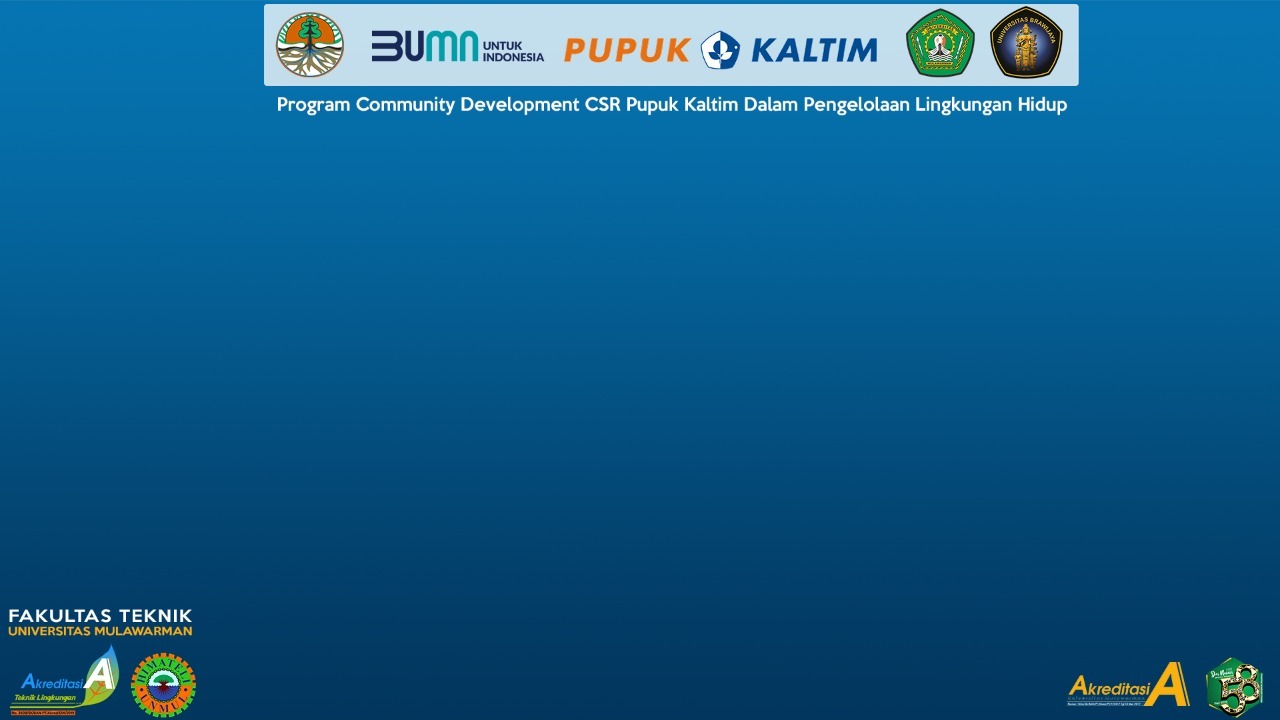 Demikian
Terima Kasih